Life Science
Heredity
Genetics				         The study of heredity, how traits are passed from parent to offspring
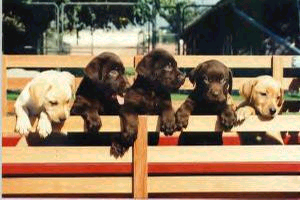 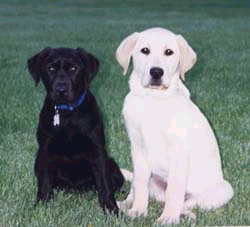 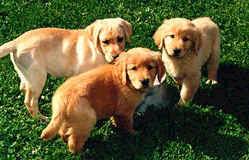 or
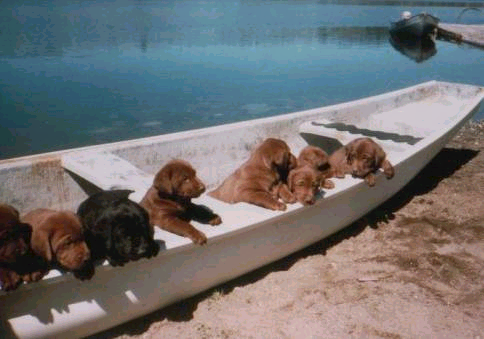 x
=
or
Genetics
Small sections of DNA are responsible for a “trait”.  These small sections are called “Genes”.
Gene - A segment of DNA that codes for a specific trait
Alleles – Different forms of a gene.  One from mom and one from dad
Gene
Genetics
Hair color is a perfect example of a trait
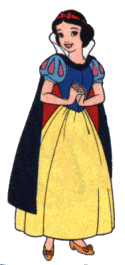 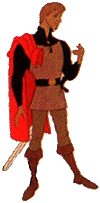 What color hair should their children have?
Prince Charming is blond
Snow White has dark hair
Genetics
There are two basic kinds of alleles:
Dominant - An allele that is always expressed and hides others
Recessive - An allele that is only expressed when a dominant allele isn’t present
There is also:
Incomplete Dominance – The dominant allele doesn’t completely mask the recessive.
Codominant – Both dominant alleles are expressed or shown – neither is masked.
Genetics
These combinations of alleles form two things
Genotype – the combination of alleles represented by two letters such as AA, Aa, or aa
Phenotype – the actual appearance of an organism that the combination makes
Genetics
Dominant and Recessive Genes
	A dominant allele will always                    mask a recessive allele.
	A “widows peak” is dominant,                        not having a widows peak is                    recessive.
	If one parent contributes an                        allele for a widows peak, and the                     other parent doesn’t, the off-                          spring will have a widows peak.
Widows Peak
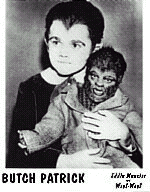 Genetics
Punnet Square - A tool we use for predicting the traits of an offspring
Letters are used as symbols to designate alleles Capital letters are used for dominant alleles
Lower case letters are used for                             recessive alleles
Alleles always exist in pairs
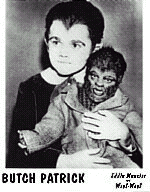 Genetics
A Widows Peak, dominant, would be symbolized with a capital “W”, while no widows peak, recessive, would be symbolized with a
                   lower case “w”.

		    Father - No Widows Peak - w

		    Mother - Has a Widows Peak - W
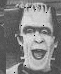 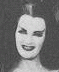 Genetics
All organisms have two copies of each allele, one contributed by the father, the other contributed by the mother.

	Homozygous - Two copies of the same allele
	Heterozygous - Two different alleles
Genetics
For the widows peak:

	WW - has a widows peak	   Homozygous dominant
	Ww - has a widows peak	   Heterozygous
	ww - no widows peak		   Homozygous recessive
Genetics
Since Herman has no widows peak, he must be “ww”, since Lilly has a widows peak she could be either “WW” or “Ww”

			Definitely ww           Homozygous
						        recessive
			Either Ww               Heterozygous
			       or WW              Homozygous  					      dominant
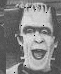 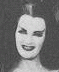 Genetics
We can use a “Punnet Square” to determine what pairs of alleles Lilly has
A Punnet Square begins with a box 2 x 2
 One gene is called an “allele”
 One parents pair is split into alleles on top, the other along the side
 Each allele is crossed with the other allele to predict the traits of the offspring
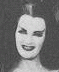 Assume Lilly is heterozygous
                  Ww
W
w
Assume Herman is homozygous recessive
                        ww
w
Ww
ww
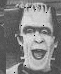 w
Ww
ww
Genetics
Notice that when Lilly is crossed with Herman, we would predict that half the offspring would be “Ww”, the other half would be “ww”

Half “Ww”, Heterozygous, and will                                    have a widows peak

Half “ww”, Homozygous, and                                           will not have a widows peak
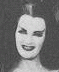 W
w
w
Ww
ww
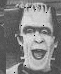 w
Ww
ww
Genetics
Another possibility is that Lilly might be “WW”, homozygous dominant.
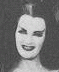 Assume Lilly is homozygous dominant
                  WW
W
W
Assume Herman is homozygous recessive 
                           ww
Notice that all the offspring are heterozygous and will have a widows peak
w
Ww
Ww
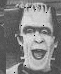 w
Ww
Ww
Genetics
So which is true?  Is Lilly homozygous dominant (WW) or is she heterozygous (Ww)?
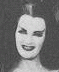 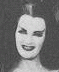 W
w
W
W
w
Ww
ww
w
Ww
Ww
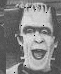 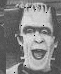 w
Ww
ww
w
Ww
Ww
Genetics
If Lilly were homozygous, there’s a 100% chance of their children having a widows peak
If Lilly were heterozygous, then there’s a 50% probability of their offspring having a widows peak.
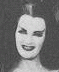 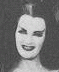 W
w
W
W
w
Ww
ww
w
Ww
Ww
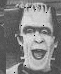 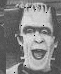 w
Ww
ww
w
Ww
Ww
Genetics
Recall that Herman and Lilly had another offspring, Marylin.  She had no widows peak, therefore, Lilly must be heterozygous.
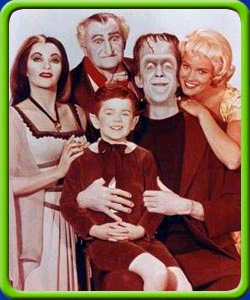 Genetics
So, back to the original question.  What color hair will the offspring of Prince Charming and Snow White have?
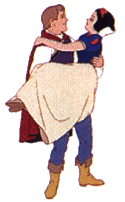 Genetics
Hair color is different from widows peak, no color is truly dominant.  
Dark and blond are the two, true traits
Homozygous conditions produce either dark or blond hair
Heterozygous conditions produce red hair
Genetics
For Snow White to have dark hair she must be homozygous dominant, “BB”, a blond Prince Charming must be homozygous recessive, “bb”.
B
B
b
Bb
Bb
b
Bb
Bb
Genetics
All the offspring from Prince Charming and Snow White will therefore be heterozygous, “Bb”, and since hair color is codominant….. all their children will have red hair.
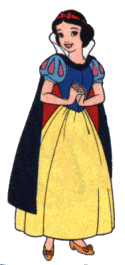 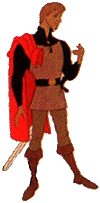 +